DEPARTAMENTO DE CIENCIAS ECONÓMICAS, ADMINISTRATIVAS Y DEL COMERCIO
CARRERA DE FINANZAS Y AUDITORÍA
TRABAJO DE TITULACIÓN, PREVIO A LA OBTENCIÓN DEL TÍTULO DE LICENCIADA EN FINANZAS, CONTADORA PÚBLICA - AUDITORA
“ANÁLISIS DE LA ESTRUCTURA DE FINANCIAMIENTO Y SU INCIDENCIA EN EL NIVEL DE ENDEUDAMIENTO DEL SECTOR INMOBILIARIO DE LA CIUDAD DE QUITO DURANTE EL PERÍODO PRE-PANDEMIA Y PANDEMIA (2016-2020)”
AUTORA: PAOLA ELIZABETH PÉREZ AIÑA
DIRECTORA DE TESIS: ING. KAROL NATALIA BENÍTEZ BURBANO MGS.
FEBRERO 2022
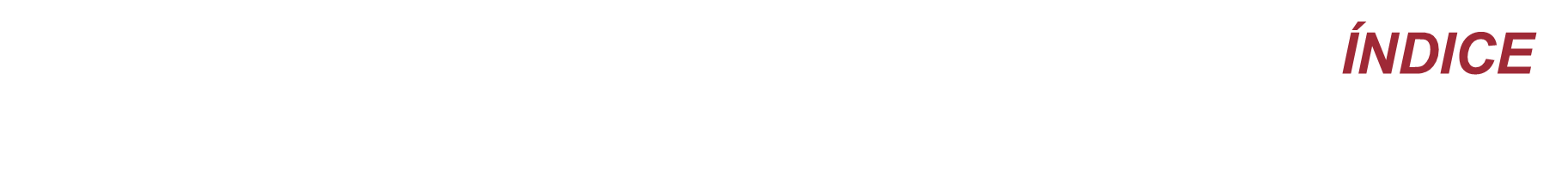 1
2
3
4
5
6
7
ASPECTOS GENERALES
Planteamiento del problema
Objetivos
Variables
Hipótesis
METODOLOGÍA
Recolección y tratamiento de información
Población objeto de estudio
Herramientas de investigación y análisis
Modelos de regresión y validación
MARCO TEÓRICO-REFERENCIAL

Teorías de soporte
Marco referencial
CARACTERIZACIÓN DE INMOBILIARIAS
ANÁLISIS DE DATOS
Estadístico descriptivo
Análisis factorial y regresión múltiple
Validación de modelos
Resultados
PROPUESTA
Matriz MAFE
CONCLUSIONES Y RECOMENDACIONES
Planteamiento del problema
ENDEUDAMIENTO
EFECTO
Nivel de endeudamiento a corto y largo plazo
¿Es la estructura de financiamiento de las empresas la principal causa de las decisiones de financiación lo que provoca un bajo o alto nivel de endeudamiento a corto y largo plazo?
PROBLEMA
CAUSAS
Nivel de liquidez
Nivel de rentabilidad
Tipo de estructura
Nivel de crecimiento
Tamaño de la empresa
ÍNDICE
Objetivos
Analizar la estructura de financiamiento y su incidencia en el nivel de endeudamiento
Objetivo general
Objetivo específico   1
Establecer relación teórica endeudamiento-estructura financiera
Objetivo específico   2
Describir características de inmobiliarias
Objetivo específico   3
Aplicar el modelo de análisis factorial por componentes principales
Objetivo específico   4
Explicar la incidencia a través de la correlación de variables y la regresión lineal múltiple
Objetivo específico   5
Identificar factores para las propuestas de nuevas estrategias de financiamiento
ÍNDICE
Variables de estudio
Hipótesis
ÍNDICE
Marco teórico
TEORÍA DE JERARQUÍA FINANCIERA
TEORÍA DE ESTRUCTURA DE CAPITAL
Myers (1984)
Modigliani y Miller (MM) (1958-1963)
Hidalgo y Palenzuela (1988)
Ávila et al (2021)
Costo de recursos financieros
Utilidad
Estructura de capital óptimo
Efecto de endeudamiento sobre costo de capital
Rivera (2002)
Gerentes
A favor
Inversionistas
En contra
ÍNDICE
Marco referencial
AÑO
RESULTADOS
AUTOR
PAÍS
María Such y Laura Parte
2014
Alcalá, España
- IED: Crecimiento
- Resultados: Pérdidas/Beneficios  Apalancamiento
Financiación productiva: Determinantes de endeudamiento
Roberto Muevecela
2020
Cuenca, Ecuador
- Crisis financiera 2008: Hipotecas subprime
- Leve crecimiento: (2016-2019)
Salud financiera del sector inmobiliario
Patricia González y Tatiana Bermúdez
2010
Cali, Colombia
Toma de decisiones de gerentes: Datos financieros y no financieros
Indicadores financieros usados por gerentes en PYMES
Julián Carcedo
2007
Madrid, España
Pequeñas empresas: < recursos <inversión
Restricciones al endeudamiento: Análisis rentabilidad-coste
ÍNDICE
Marco referencial
AÑO
RESULTADOS
AUTOR
PAÍS
María Palacín y Luis Ramírez
2010
Andalucía España
Deudas a largo plazo Concesión de créditos
Factores de la estructura financiera en las PYMES
Natalia Lajara y Alicia Mateos
2012
Valencia, España
Crecimiento en ventas: + deuda a corto plazo, - deuda a largo plazo
Estructura financiera y logro empresarial en sector agrario
Bernardí Cabrer y Paz Rico
2015
Valencia, España
Aumento de endeudamiento
Reducción costo de deuda
Determinantes de la estructura financiera
José Puerto y Deiby Rubiano
2016
Bogotá, Colombia
Expansión del sector: Tasas de interés créditos para el sector y demandantes
Estructura de financiamiento en el sector inmobiliario
ÍNDICE
Caracterización empresas inmobiliarias
Según su internacionalización
Según el tamaño
REDPI
Fuera del país de constitución
Trabajadores
Ventas
Uruguay y Panamá: Expertos inmobiliarios
Activos
Según su resultado
Según su antigüedad
Fecha de constitución
Resultados de pandemia
2020
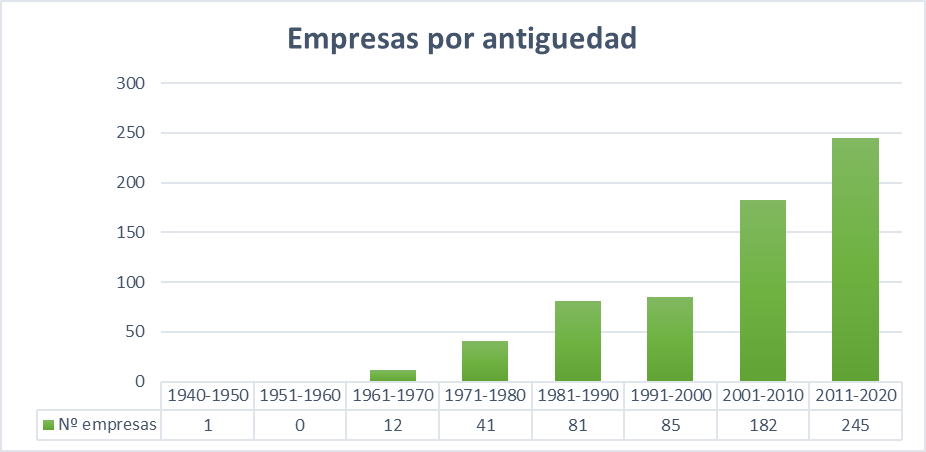 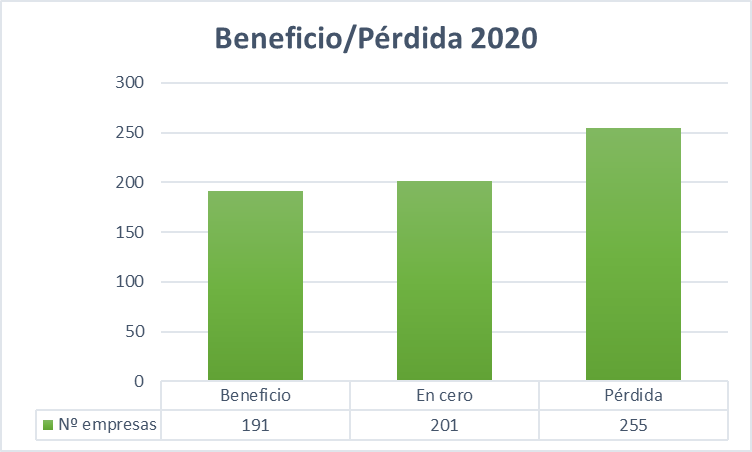 Más antigua
Beneficio
Más nueva
Pérdida
Ley de Plusvalía
Inversión extranjera directa
ÍNDICE
Metodología: Recolección y tratamiento
Instrumentos de recolección de datos
Población objeto de estudio
Al 11/11/2021
CARACTERIZACIÓN MUESTRA ELEGIDA
Resultados
24 empresas
Empresas medianas
Posición ranking empresarial
Tipos de compañía
ÍNDICE
Herramientas de investigación y método de análisis de datos
Modelo de regresión lineal múltiple
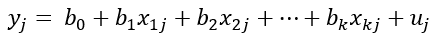 Ajuste de modelo lineal
MCO: Minimiza distancias de variables no lineales
Reducción de dimensiones-Factor
SPSS
ÍNDICE
Modelos y validación
Validaciones
ÍNDICE
Análisis de datos: estadístico descriptivo
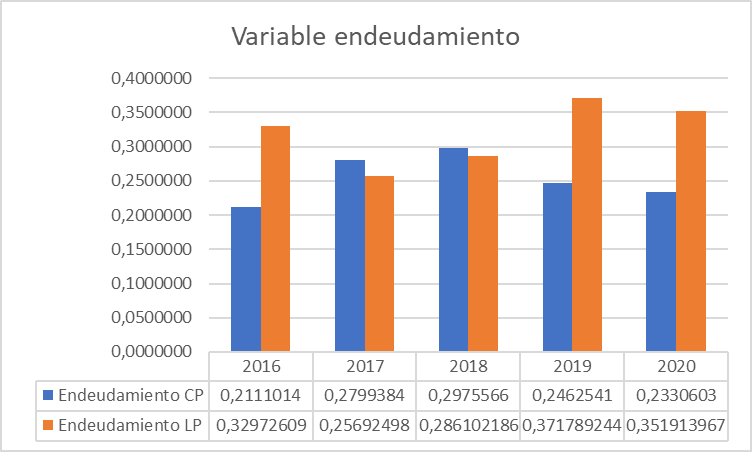 Corto plazo
Largo plazo
Tangible 1
Tangible 2
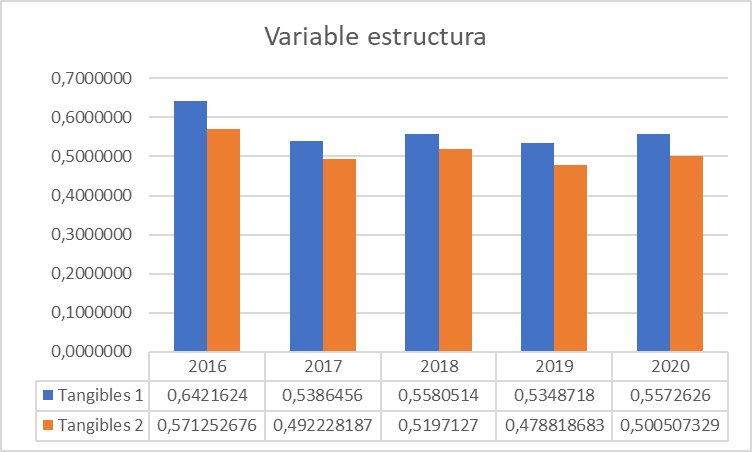 Acidez 1
Acidez 2
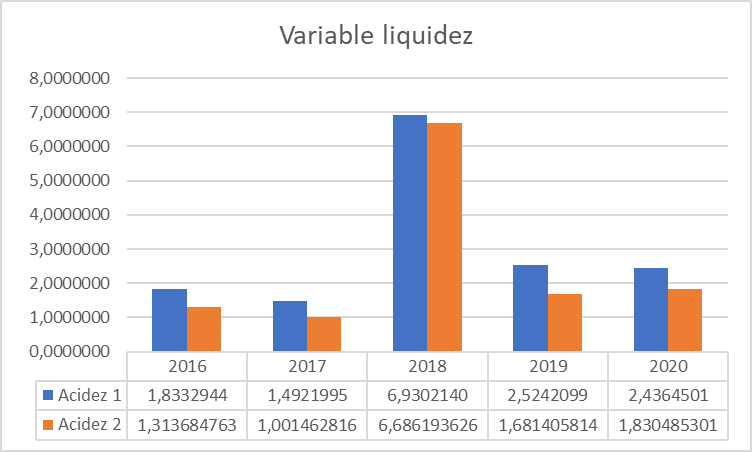 Mayor endeudamiento
2018 Corto plazo
2019 Largo plazo
2018 “Inmobiliaria Inmosolazur”
2016 Mayor solidez en tangibles
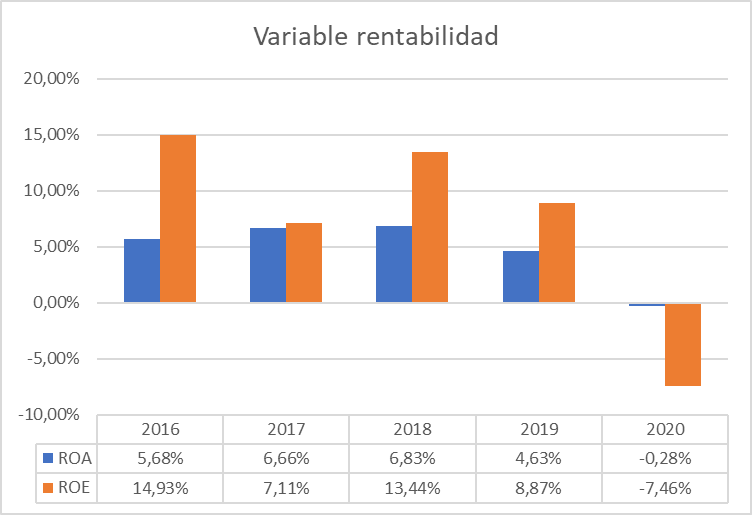 Inversión
Ventas
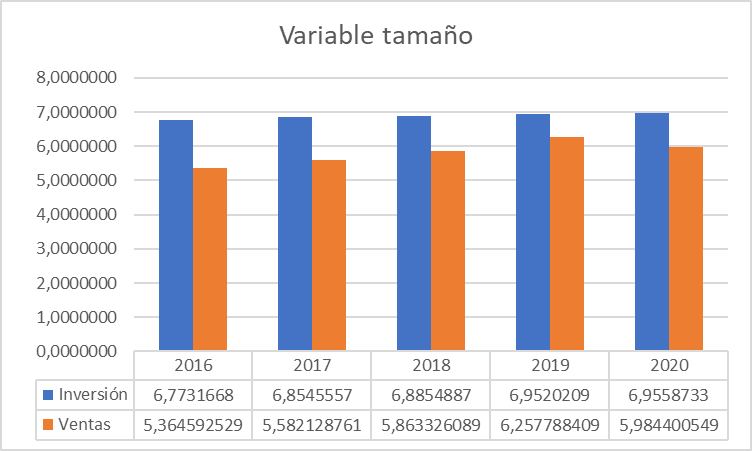 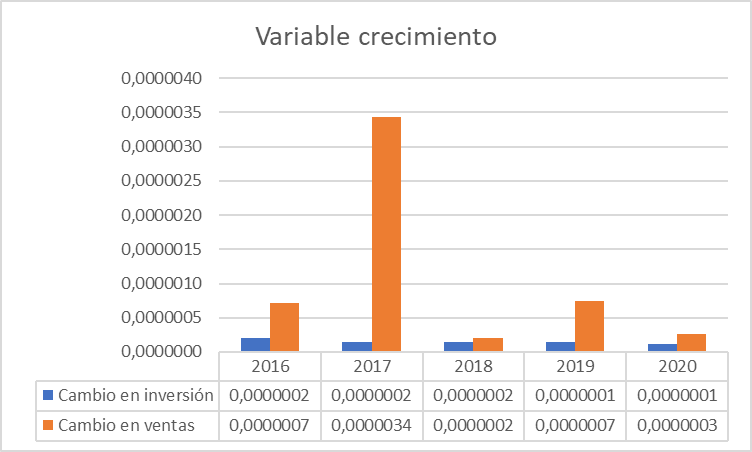 ROA
ROE
C. en inversión
C. en ventas
2017 “Ferroinmobiliaria” y “Nexusterra”: Ventas > $10 millones
2019 Ventas
2020 Inversión
Leve crecimiento
2016 > ROE
2018 > ROA
ÍNDICE
Análisis factorial previo
1) Inspección
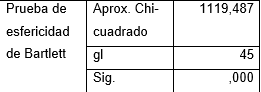 Si se correlaciona las variables
3) Selección de factores
2) Obtención de factores
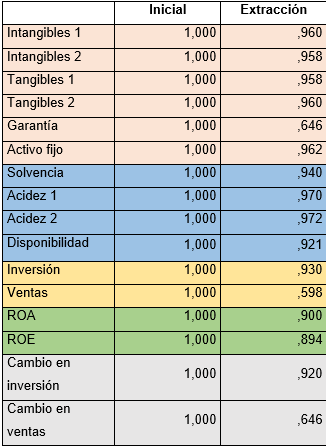 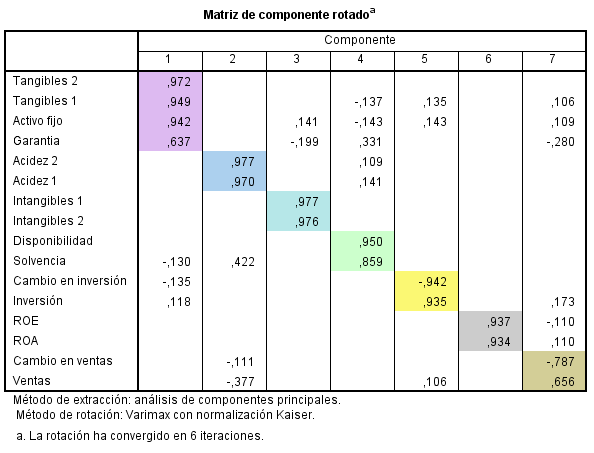 ÍNDICE
Análisis factorial
4) ROTACIÓN
5) INTERPRETACIÓN
1) INSPECCIÓN
Determinante cercano a 0
2) OBTENCIÓN
Cuadro de varianza total explicada 88,42%
3) SELECCIÓN
5 componentes Representación de la muestra
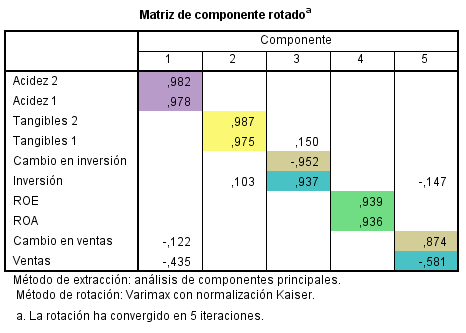 Regresión lineal
Varimax
Relación componente-factor
ÍNDICE
Validación de modelos						Resultados
H1: Se acepta
ÍNDICE
Propuesta : Matriz Mafe
ÍNDICE
Conclusiones
Incidencia de la estructura financiera través de la rentabilidad, crecimiento y tamaño. Preferencia al endeudamiento a corto plazo
Sector inmobiliario, fuente primaria del PIB. 
- Sucursales extranjeras y microempresas
Relación estructura de financiamiento-nivel de riesgo.
Buscar un riesgo mínimo (Pecking Order) a través del financiamiento externo.
Ratios delimitados por análisis factorial:
-Tangibles, pruebas ácidas, ROA y ROE, crecimiento y tamaño por activos y ventas
Apoyo extranjero: fuente de crecimiento y respaldo en la garantía del financiamiento
1
3
5
2
4
ÍNDICE
Recomendaciones
Financiamiento basado en el crecimiento de la empresa iniciando con capital propio y avanzando hacia el endeudamiento con terceros
Toma de decisiones basadas en el nivel de rentabilidad, tamaño y crecimiento de las inmobiliarias
Enfoque: Incidencia de la estructura financiera en el capital propio
A las pequeñas y medianas empresas del sector inmobiliario
A los dueños, administradores
e inversionistas de las empresas del sector inmobiliario
A los futuros investigadores
ÍNDICE
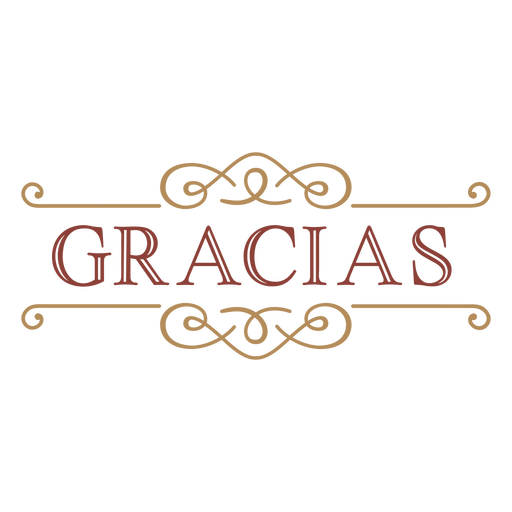 ÍNDICE